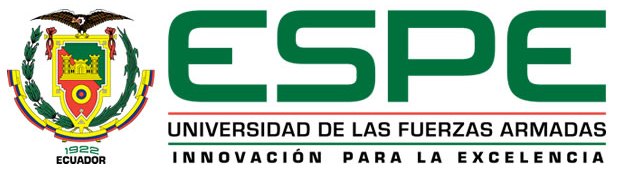 DEPARTAMENTO DE CIENCIAS DE LA VIDA Y LA AGRICULTURA
CARRERA DE INGENIERÍA EN BIOTECNOLOGÍA

AISLAMIENTO E IDENTIFICACIÓN DE BACTERIAS, MICROALGAS Y HONGOS TERMÓFILOS DE LA FUENTE GEOTERMAL “AGUAS HEDIONDAS”, UBICADA EN LA PROVINCIA CARCHI, CANTÓN TULCÁN, ECUADOR.

RIVAS PÁRRAGA ROQUE GUILLERMO

Director: Izquierdo Andrés, Ph.D.

Marzo, 2017
2015 PIC 002    “Análisis y caracterización microbiológica y molecular de la comunidad microbiana en fuentes geotermales del Ecuador”
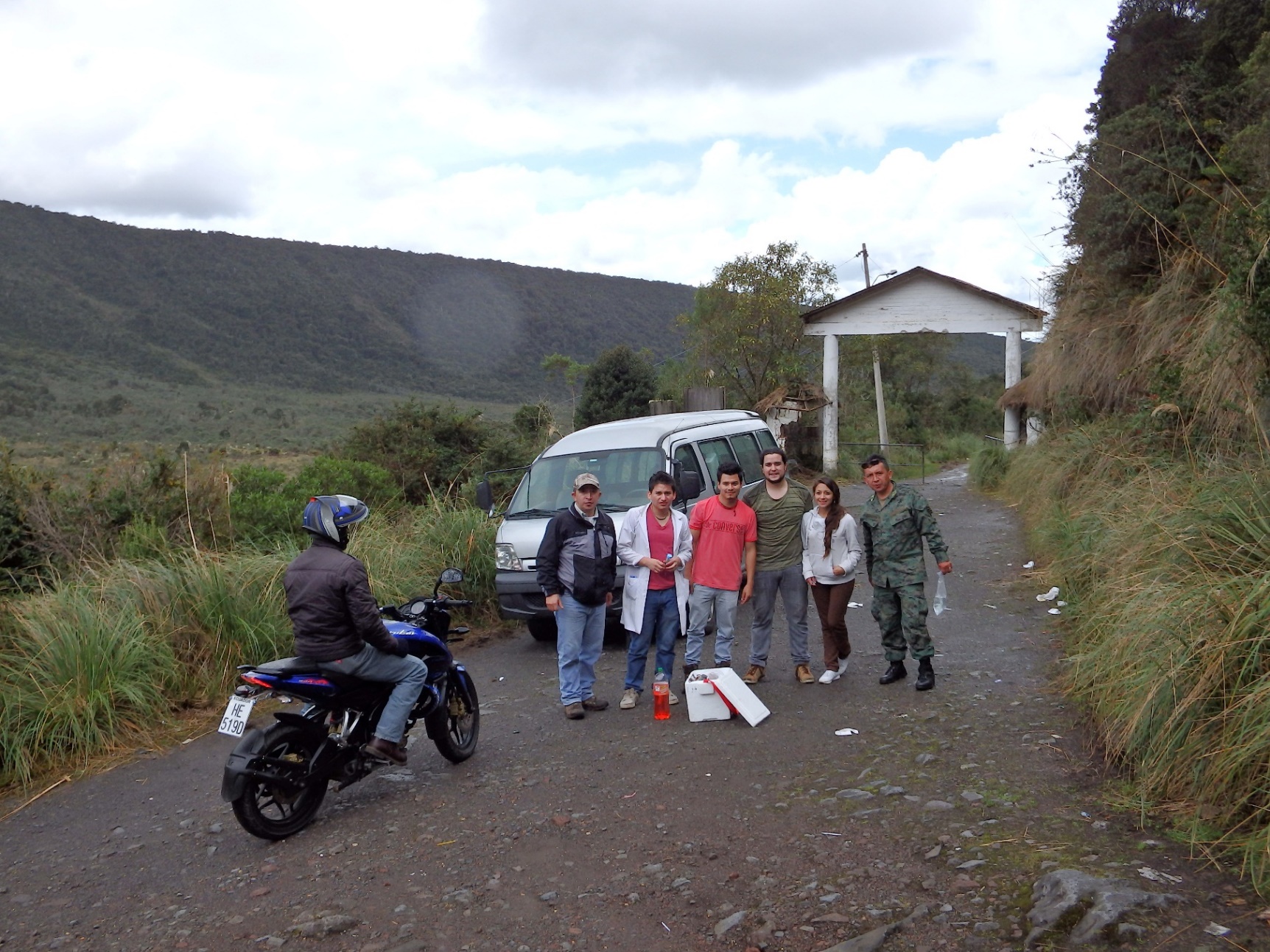 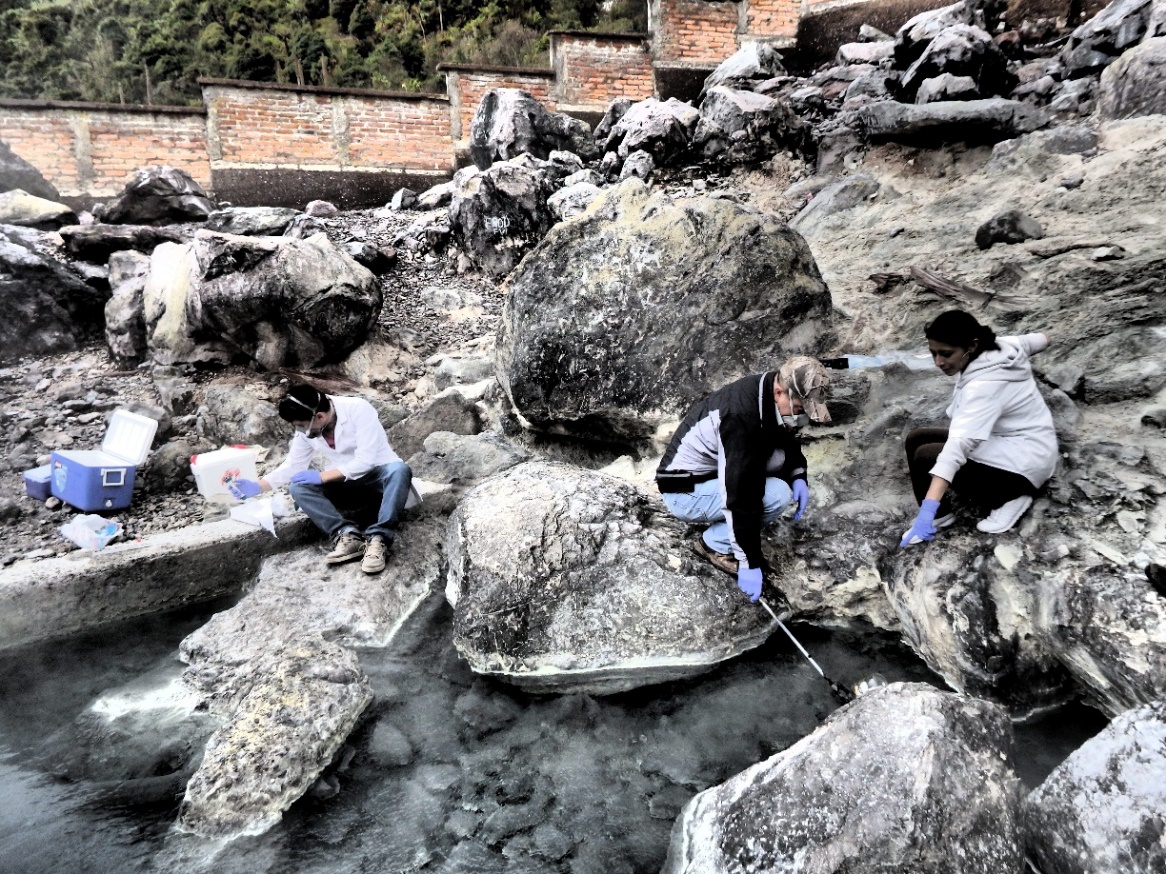 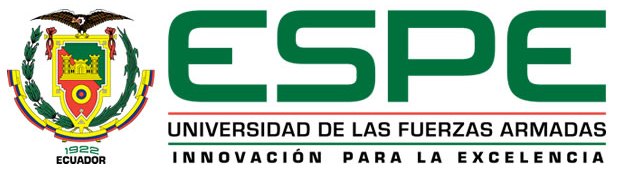 Introducción
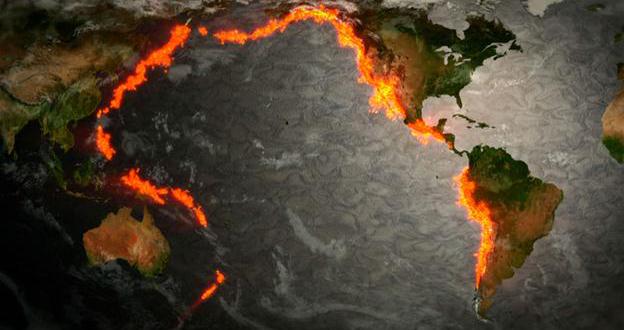 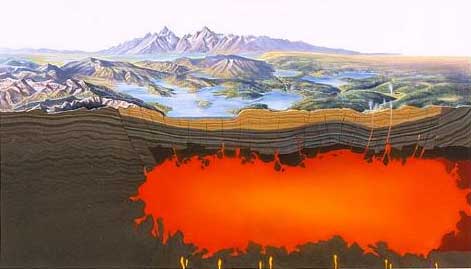 http://blog.nuestroclima.com/cinturon-fuego-mas-activo-nunca/
http://www.livescience.com/28821-yellowstone-supervolcano-bigger-plume.html
Cinturón de fuego del Pacífico
Fuentes geotermales
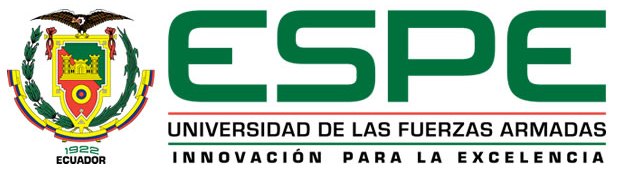 Introducción
Microorganismos extremófilos
Se desarrollan bajo condiciones extremas de temperatura, pH, salinidad y concentraciones de metales pesados que podría matar a la mayoría de los organismos superiores
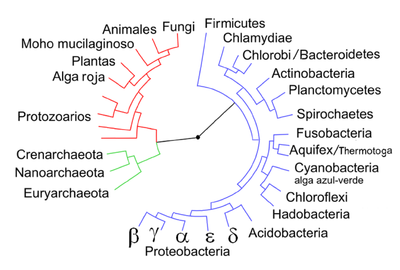 Microorganismos termófilos:
-Bacterias
-Hongos
-Arqueas
-Microalgas
Árbol filogenético (Ciccarelli et al., 2006).
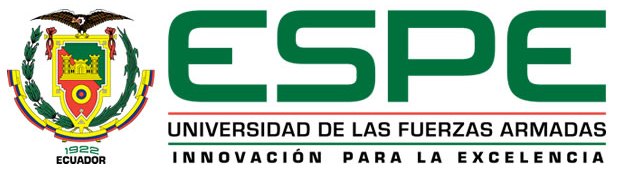 Introducción
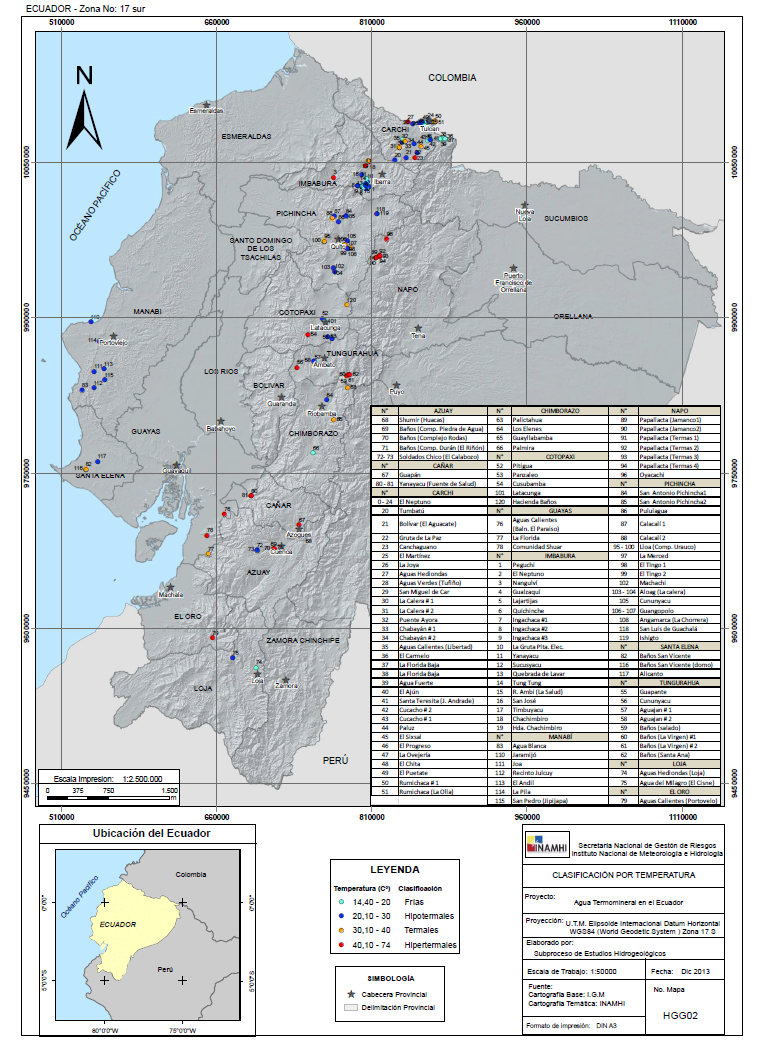 (INAMHI, 2013)
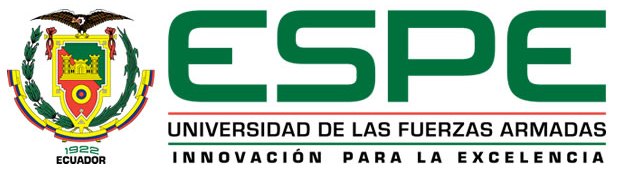 Introducción
Termas Aguas Hediondas
Ubicación: parroquia Tufiño, provincia Carchi, cantón Tulcán.
Temperatura: 50 - 55ºC., como se observa en la tabla 1.
Son aguas sulfatadas, sódicas, cálcicas, cloruradas y magnésicas
Se originan por el contacto de aguas subterráneas con flujos magmáticos del volcán Chiles.
(Beate et al., 2015)
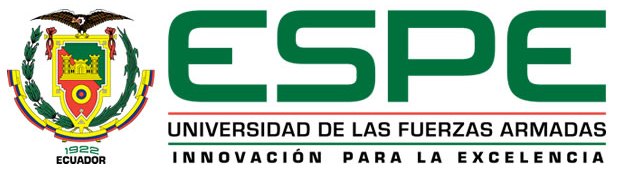 [Speaker Notes: Primeras investigaciones termófilos]
Objetivos
GENERAL:

Aislar e identificar bacterias, microalgas y hongos termófilos de la fuente geotermal Aguas Hediondas.
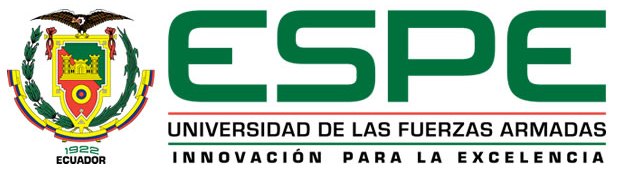 Objetivos
ESPECÍFICOS

Aplicar técnicas dependientes de cultivo para el aislamiento de cepas de bacterias, microalgas y hongos termófilos.

Amplificar y secuenciar el gen 16S rRNA, 23S rRNA y el gen ITS para la identificación de bacterias, microalgas y hongos termófilos aislados.

Construir un cepario con los microorganismos aislados de la fuente geotermal Aguas Hediondas para futuras investigaciones.
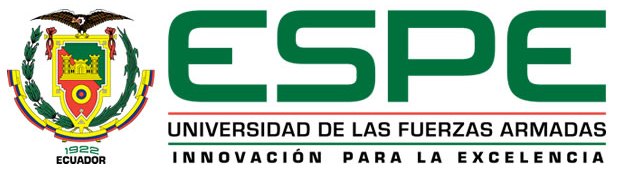 Materiales y métodos
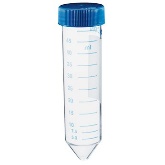 Muestreo
Bacterias 
Hongos
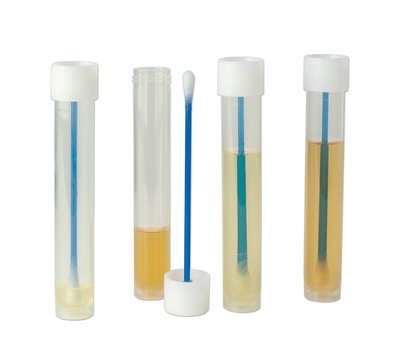 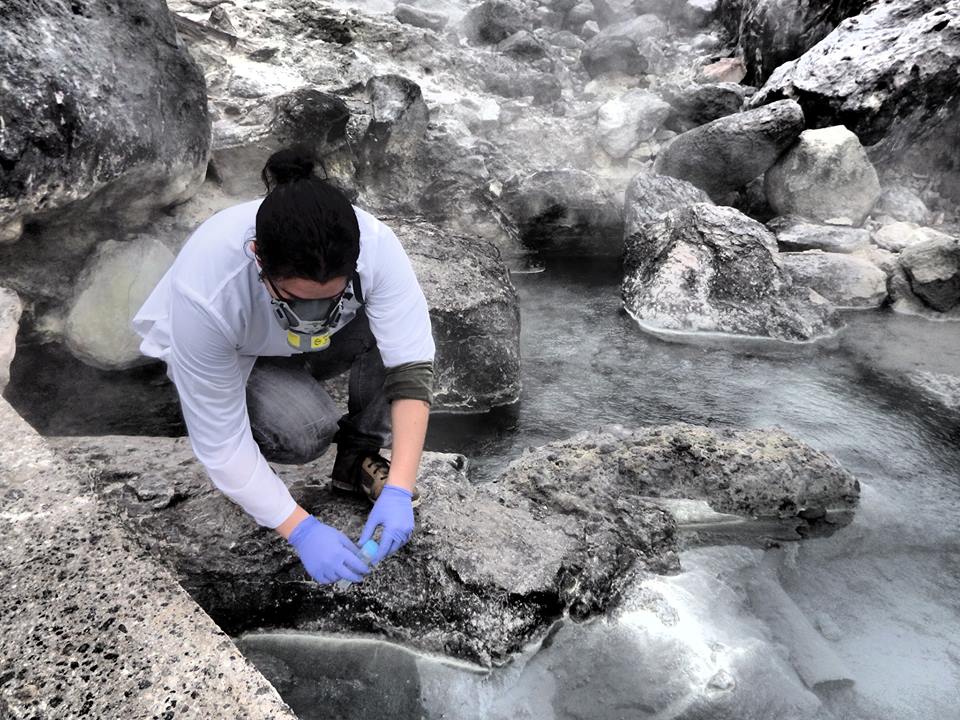 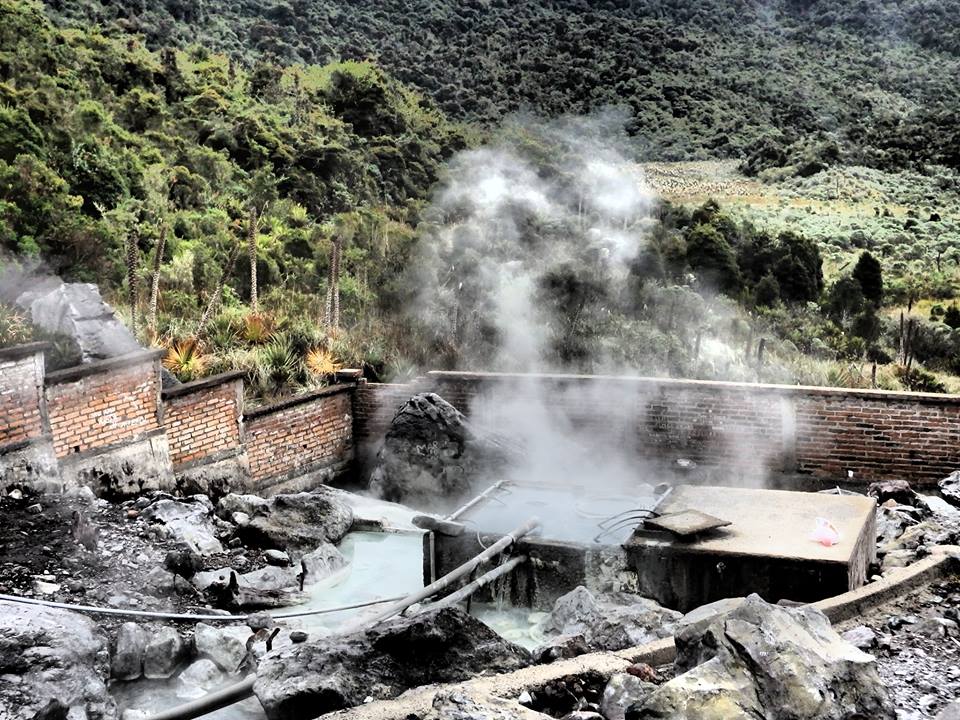 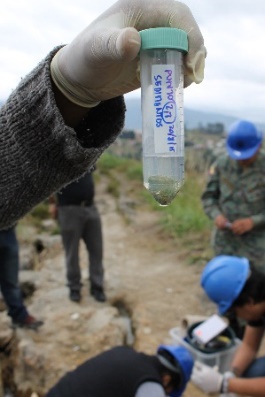 Microalgas
2L de agua
1kg de sedimentos
Análisis fisicoquímico
Ojos de agua
pH, temperatura y coordenadas geográficas
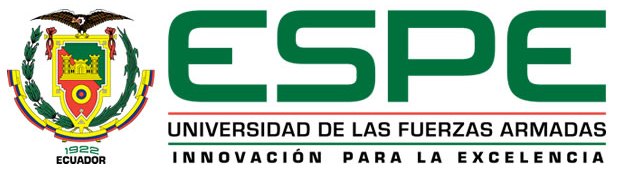 Materiales y métodos
Procesamiento de muestras
Condiciones:
Bacterias: Agar Nutriente, Agar M9
51–56ºC
 pH 5
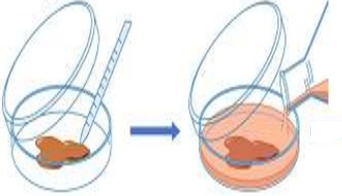 Hongos: PDA
Siembra en medio sólido
23-25ºC
10000-20000lux
(24h:24h)
Microalgas: medio sólido BG11
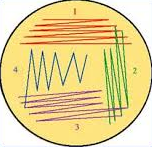 Evaluación de características macro y microscópicas, Tinción Gram.
Cultivos puros
Aislamiento
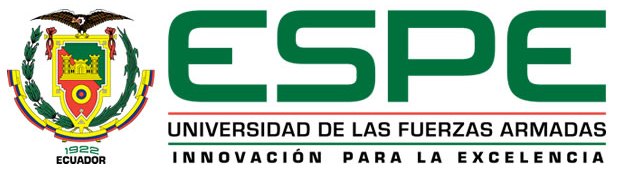 Materiales y métodos
Identificación molecular
Extracción de ADN
PCR
Cuantificación
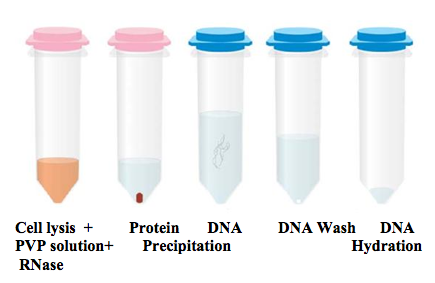 RFLPs
Análisis filogenético
Secuenciación
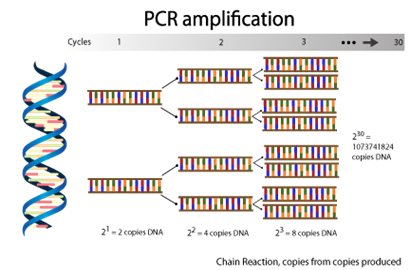 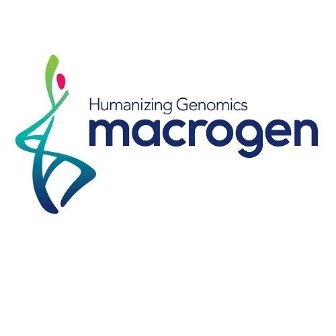 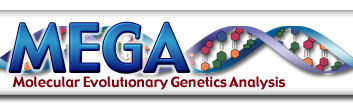 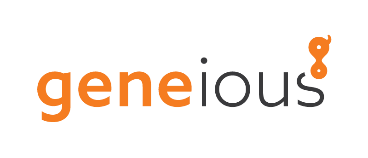 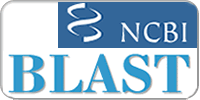 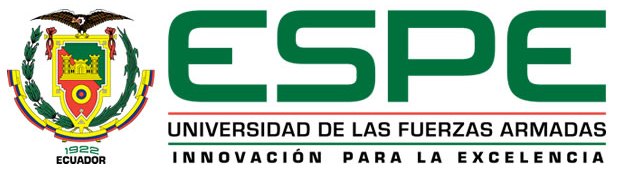 Resultados y discusión
Evaluación del punto de muestreo
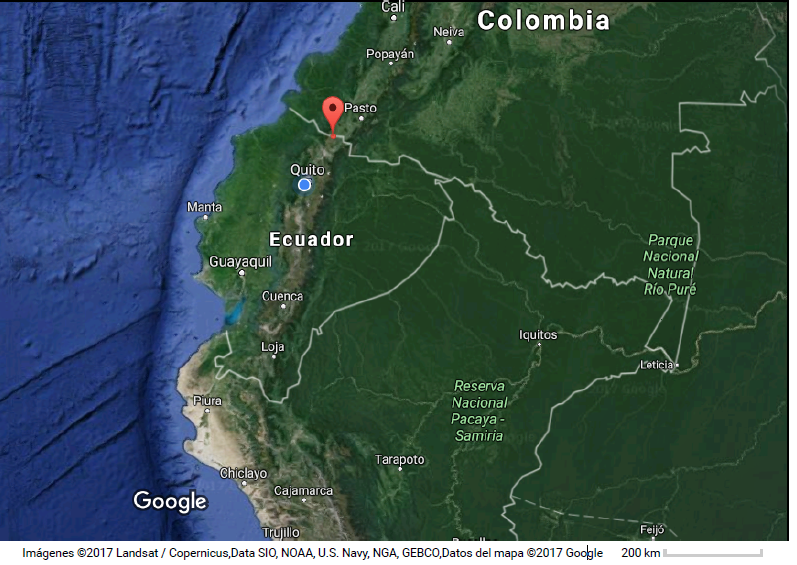 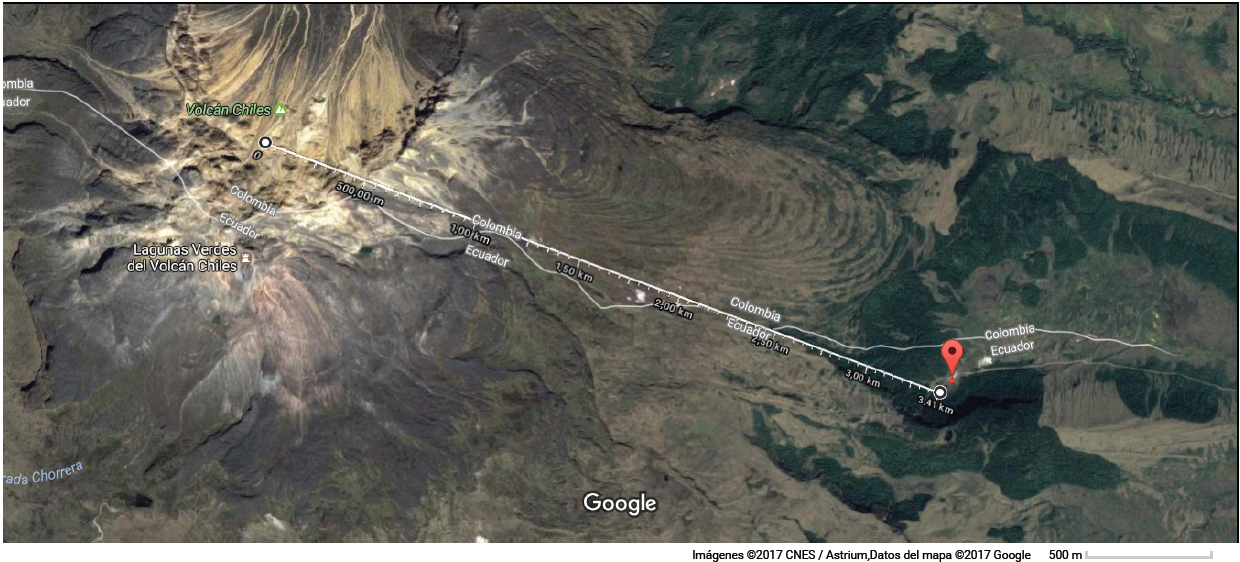 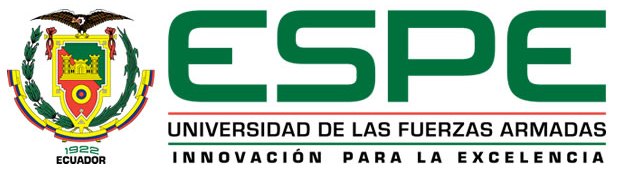 Resultados y discusión
Análisis fisicoquímico
Análisis fisicoquímico agua
Análisis fisicoquímico sedimentos
*Resultados proporcionados por CESAQ.
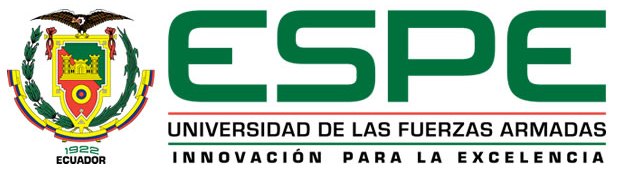 Resultados y discusión
Aislamiento
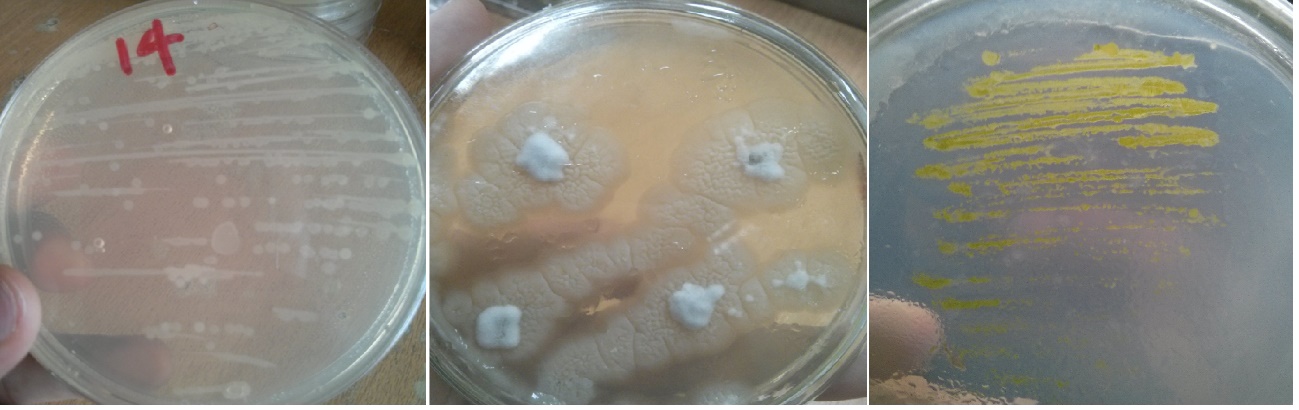 37 Bacterias
Se obtuvo 40 cepas termófilas:
2 Microalgas
Izquierda: cepa bacteriana 14 (Bacillus licheniformis). Centro: cepa fúngica 1 (Talaromyces thermophilus). Derecha: cepa de microalga 2 (Clorofita).
1 Hongo
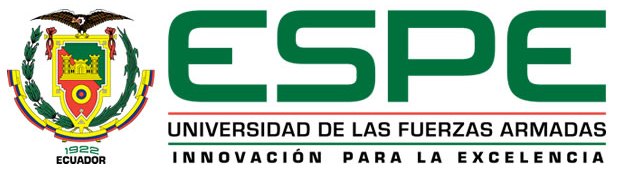 Resultados y discusión
Características microscópicas
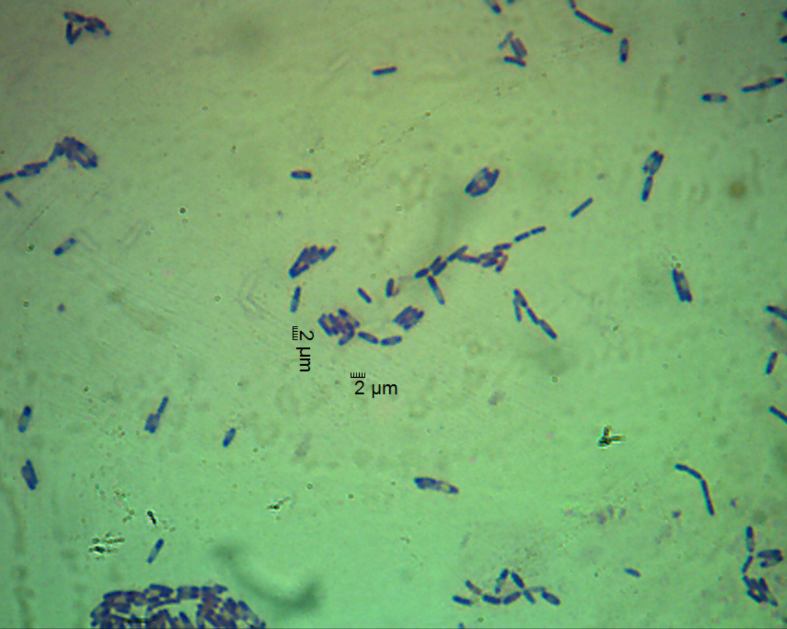 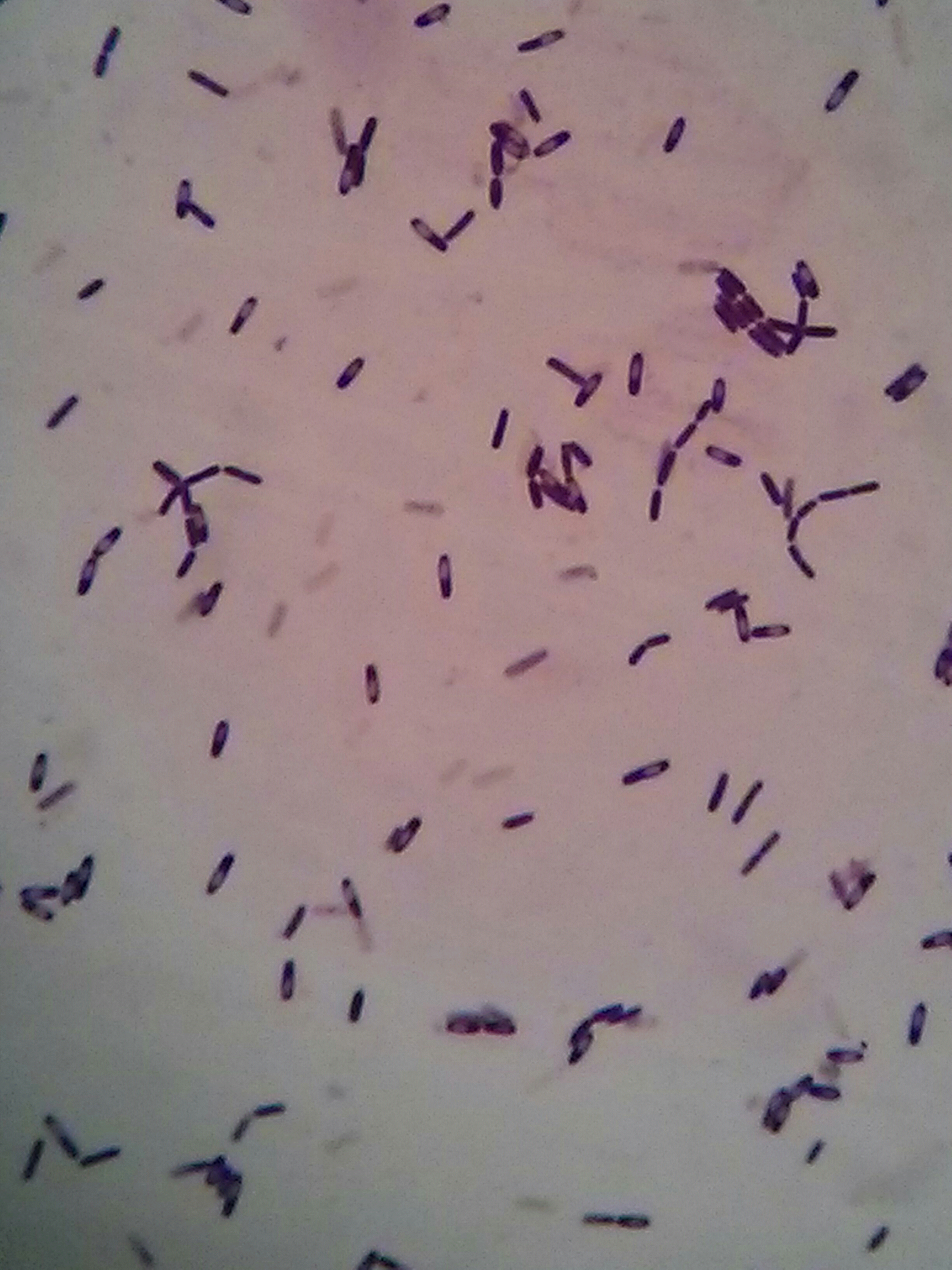 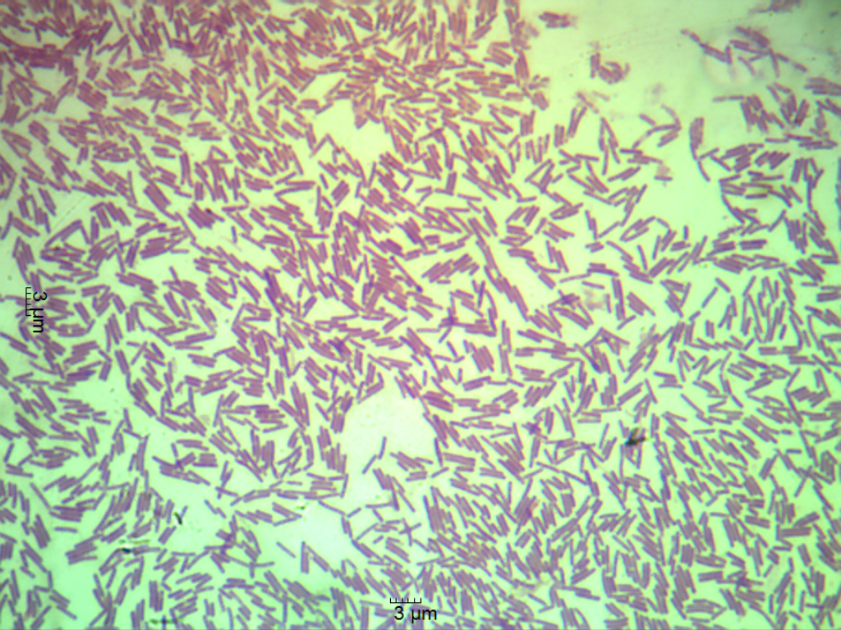 Tinción Gram,
cepa bacteriana #9 
(Bacillus licheniformis), 100X.
Tinción Gram, 
cepa bacteriana #14 
(Bacillus licheniformis), 100X.
Tinción Gram, 
cepa bacteriana #36 
(Bacillus thermoamylovorans), 100X.
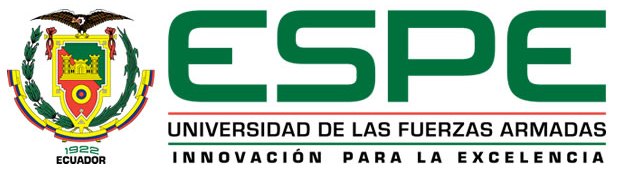 Resultados y discusión
Características microscópicas
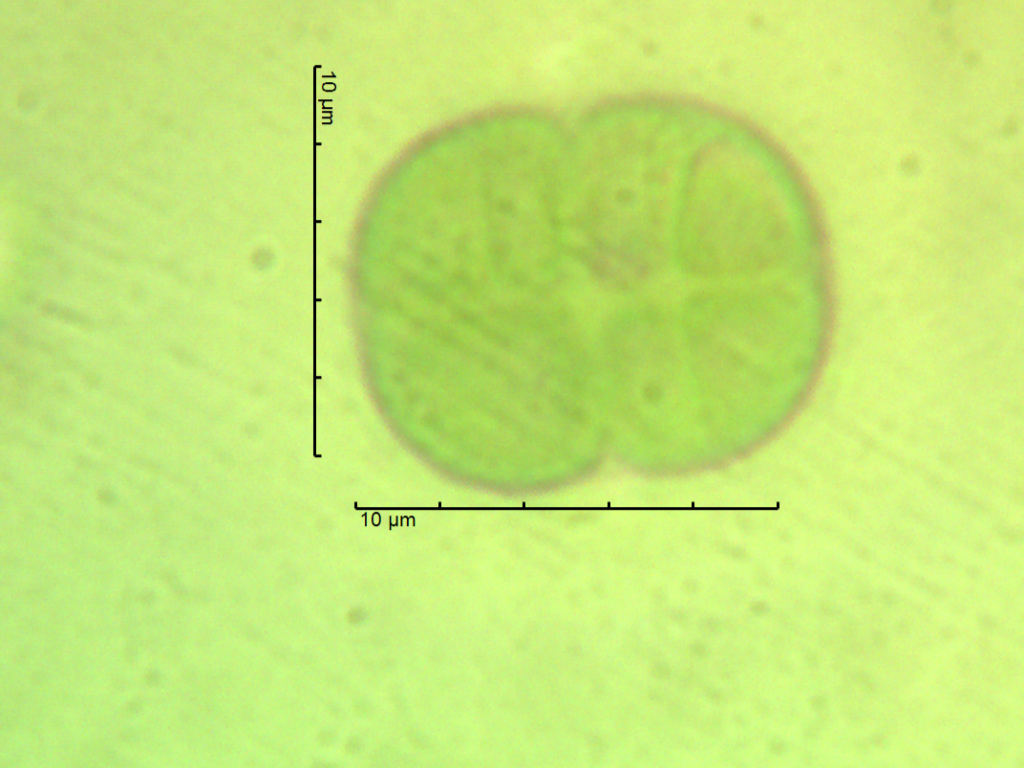 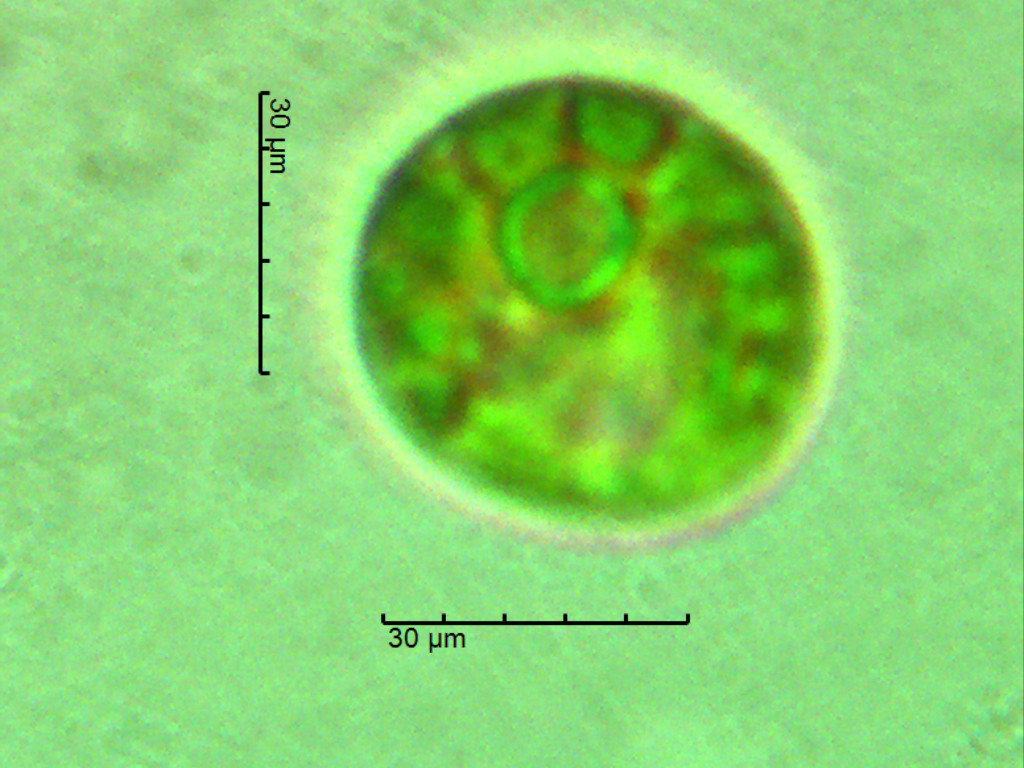 Microalga #1
(Chroococcidiopsis sp.), 100X.
Microalga #2 (Clorofita), 100X
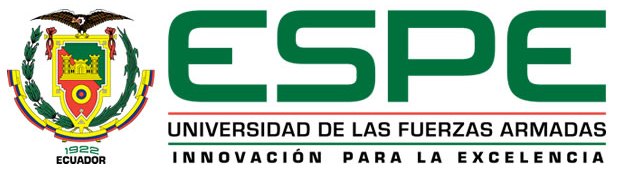 [Speaker Notes: Clorofila a, ficocianina, carotenoides.
Mucilágeno
Pirenoide (reservorio RuBisCO) fijación de CO2 fotosíntesis, ciclo de Calvin]
Resultados y discusión
Características microscópicas
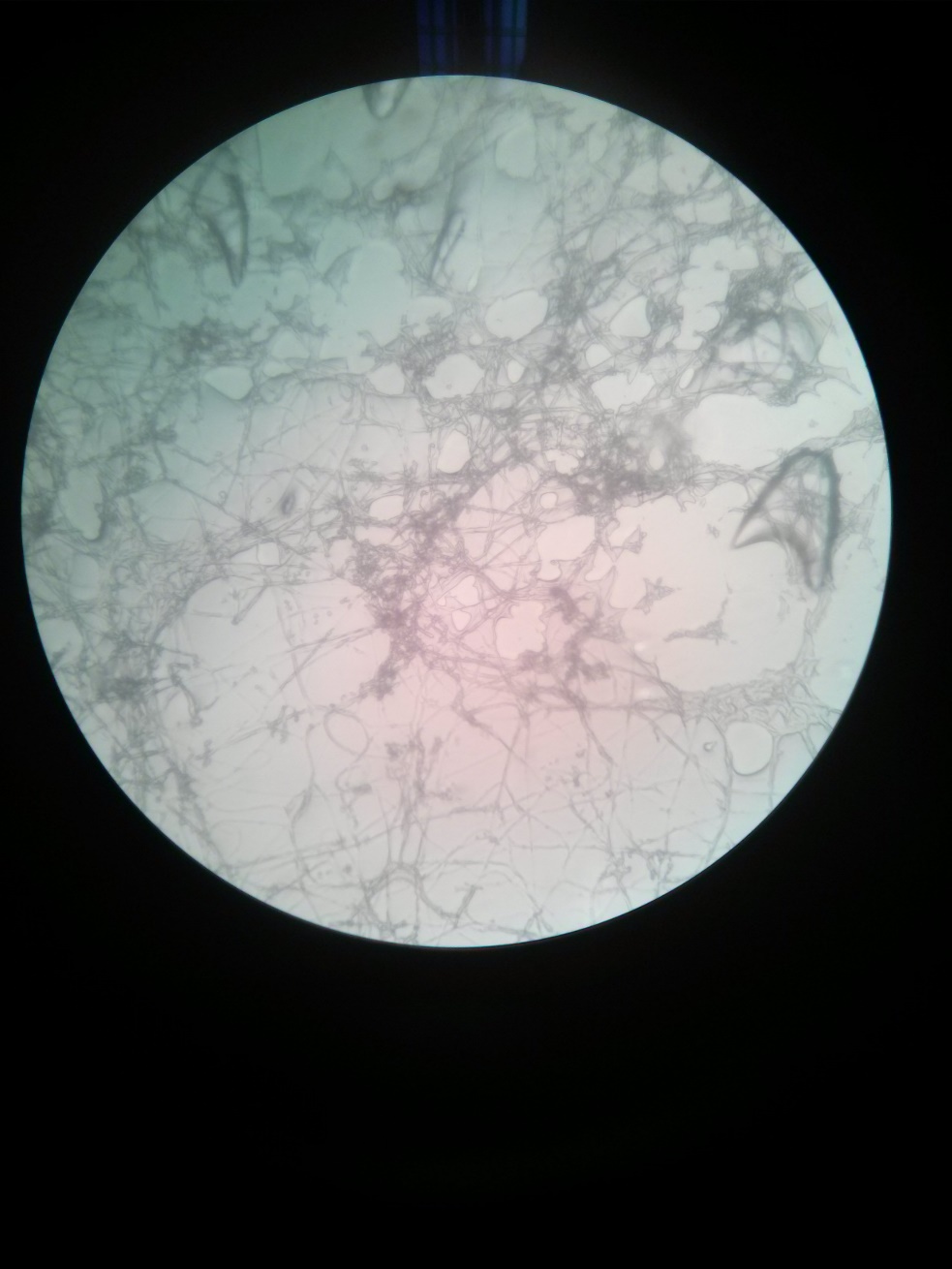 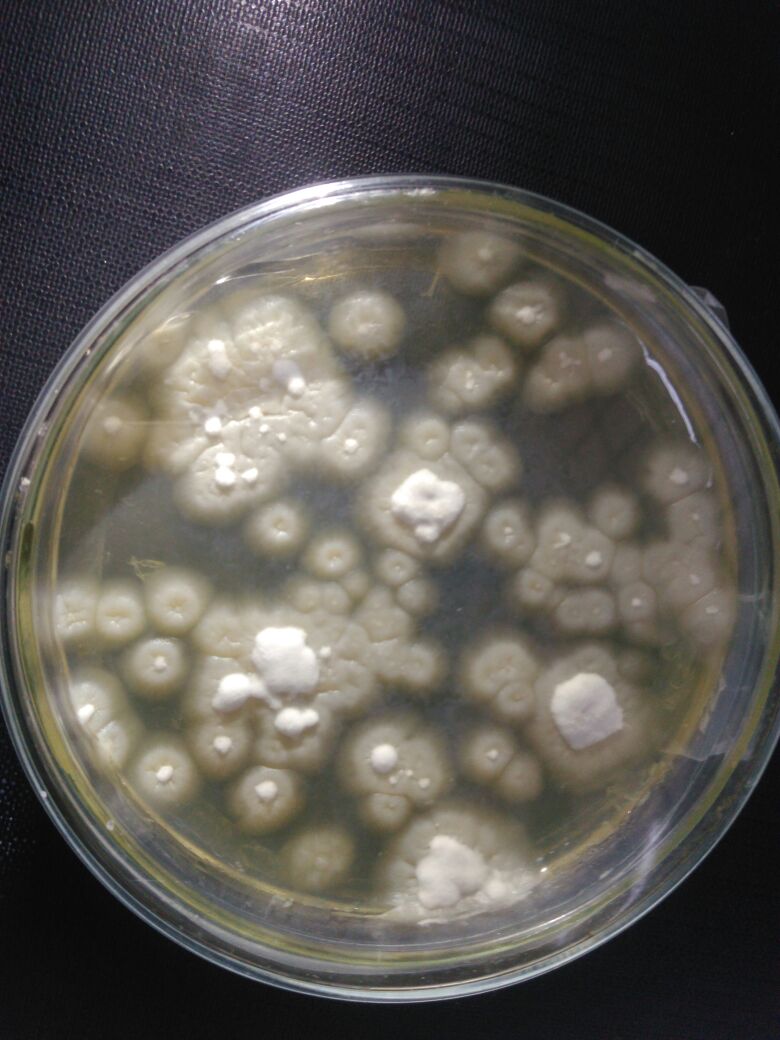 Cepa fúngica 
(Talaromyces thermophilus), 100X.
[Speaker Notes: Hifas y micelio
Reproducción asexual esporas (conidios o conidiosporas),
Fase vegetativa]
Resultados y discusión
Identificación molecular
RFLPs del gen 16S rRNA con la enzima MspI
Productos amplificados por PCR del gen 16S rRNA
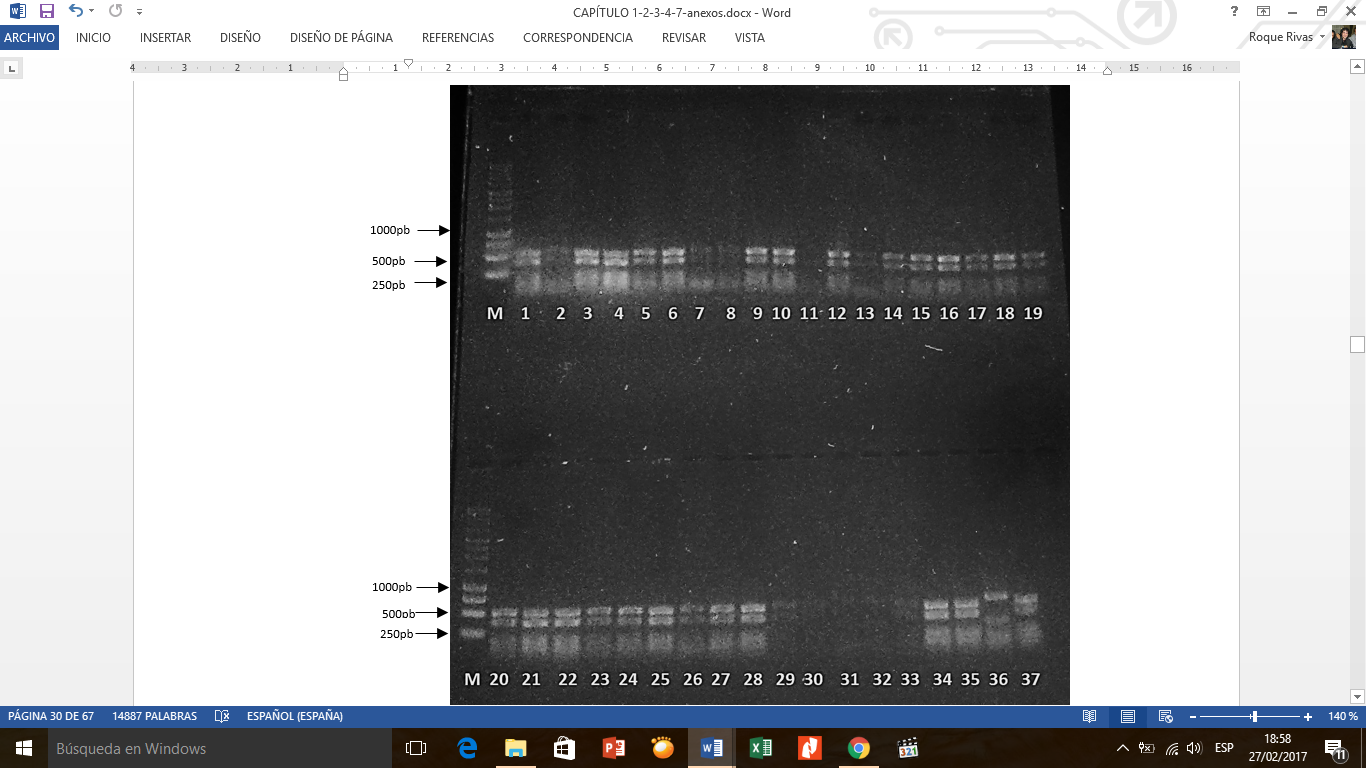 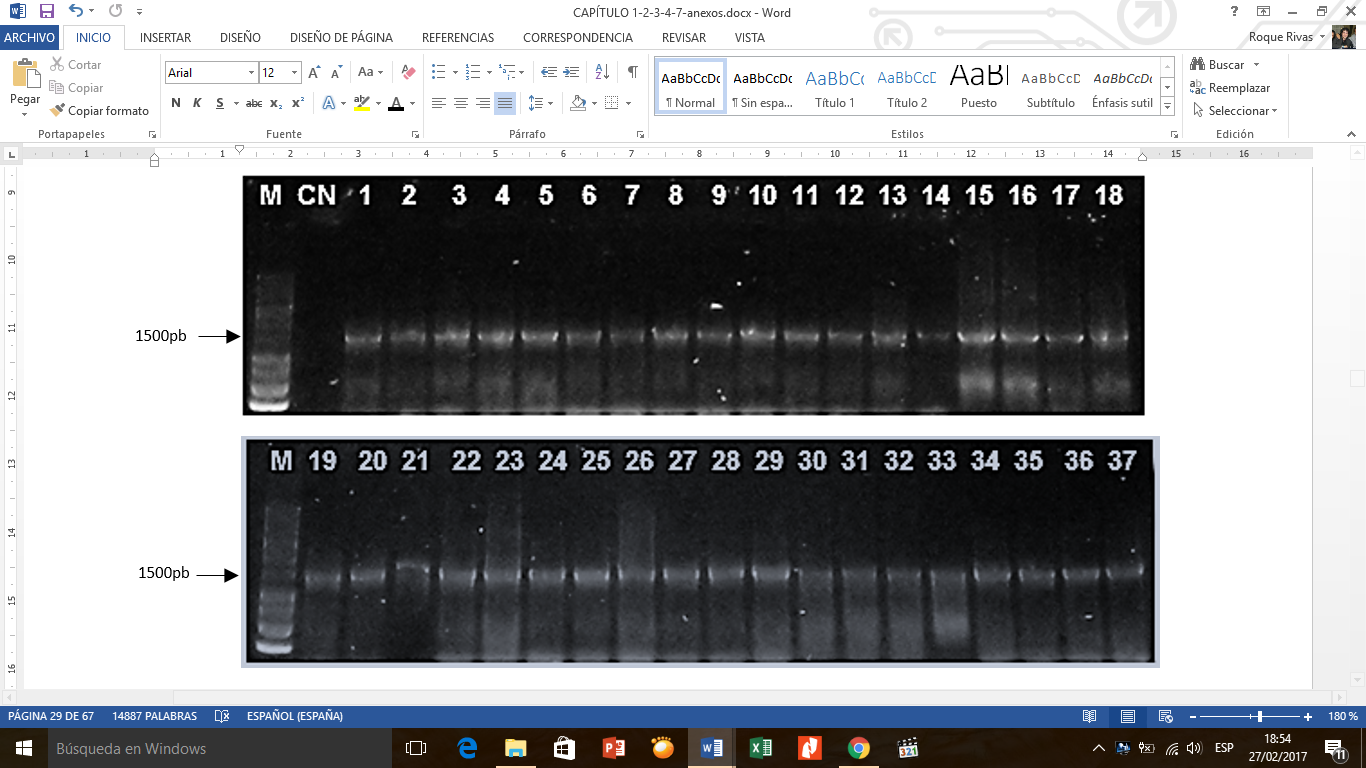 Gen 23S rRNA
Gen ITS
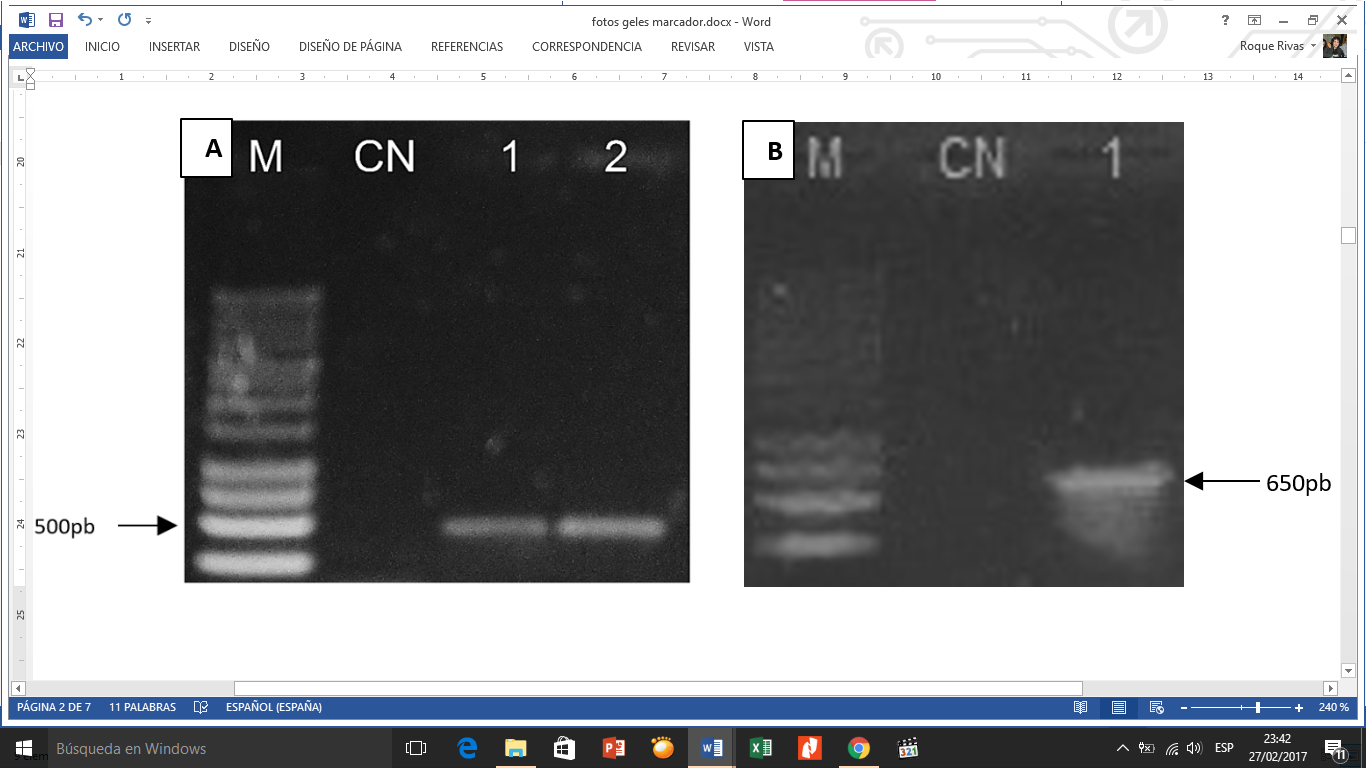 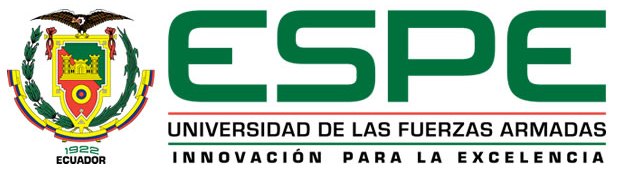 Resultados y discusión
Análisis de similitud
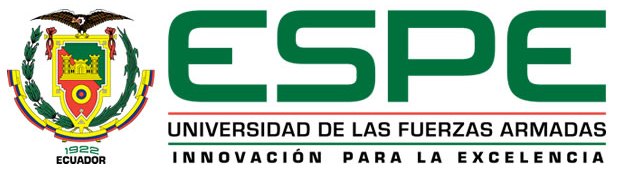 Resultados y discusión
Gen 16S rRNA, bacterias
Análisis filogenético
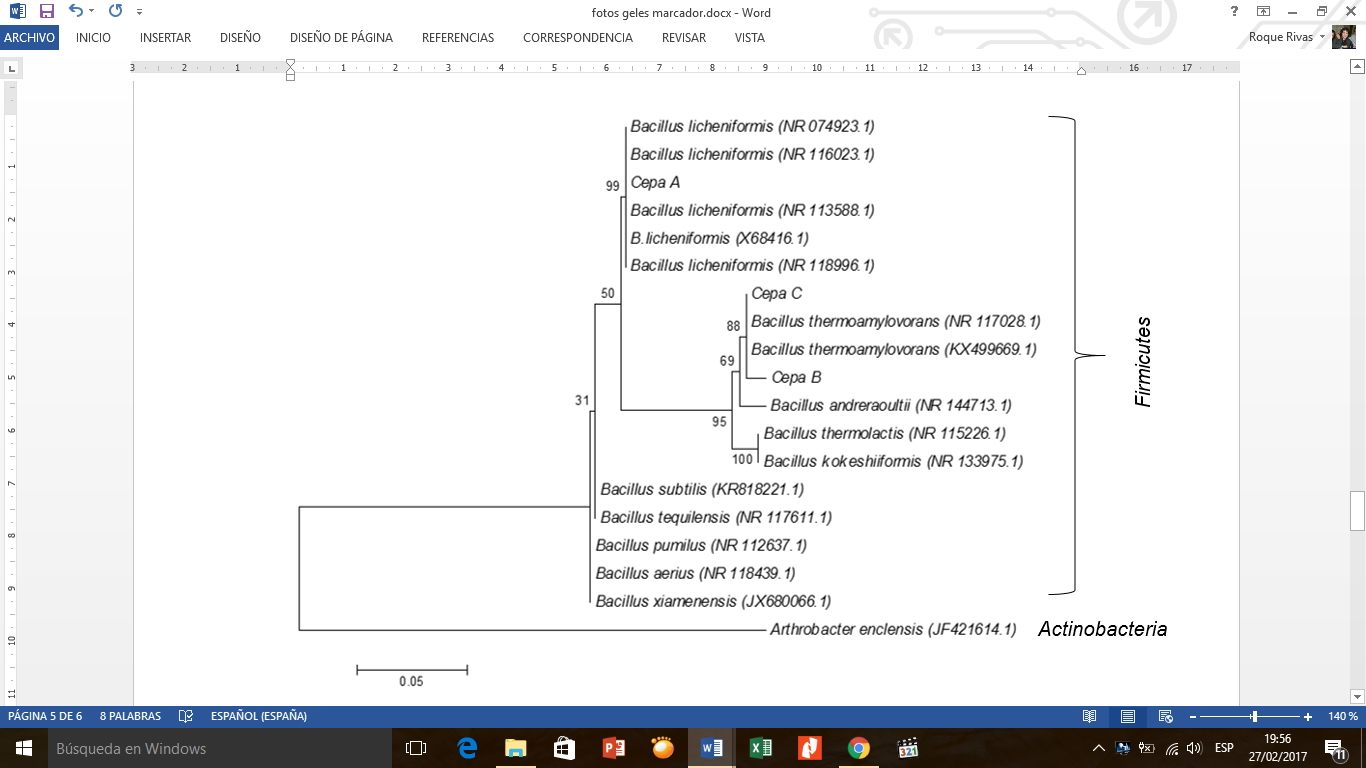 Método de máxima verosimilitud Neighbor-Joining y el modelo de evolución Kimura 2
Falta de secuencias NCBI. ¿Nuevas especies?
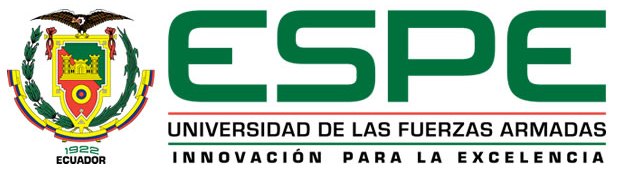 Resultados y discusión
Análisis filogenético
Gen ITS, hongos
Gen 23S rRNA, microalgas
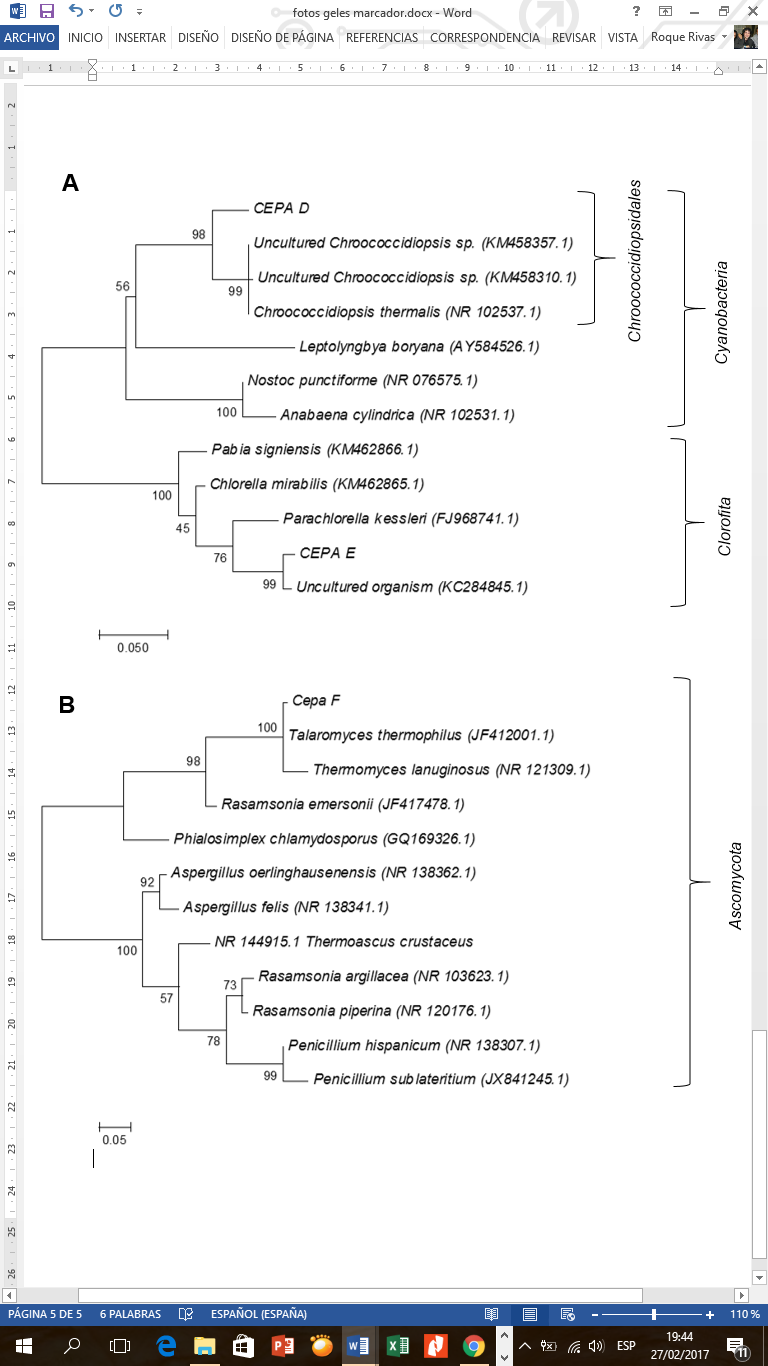 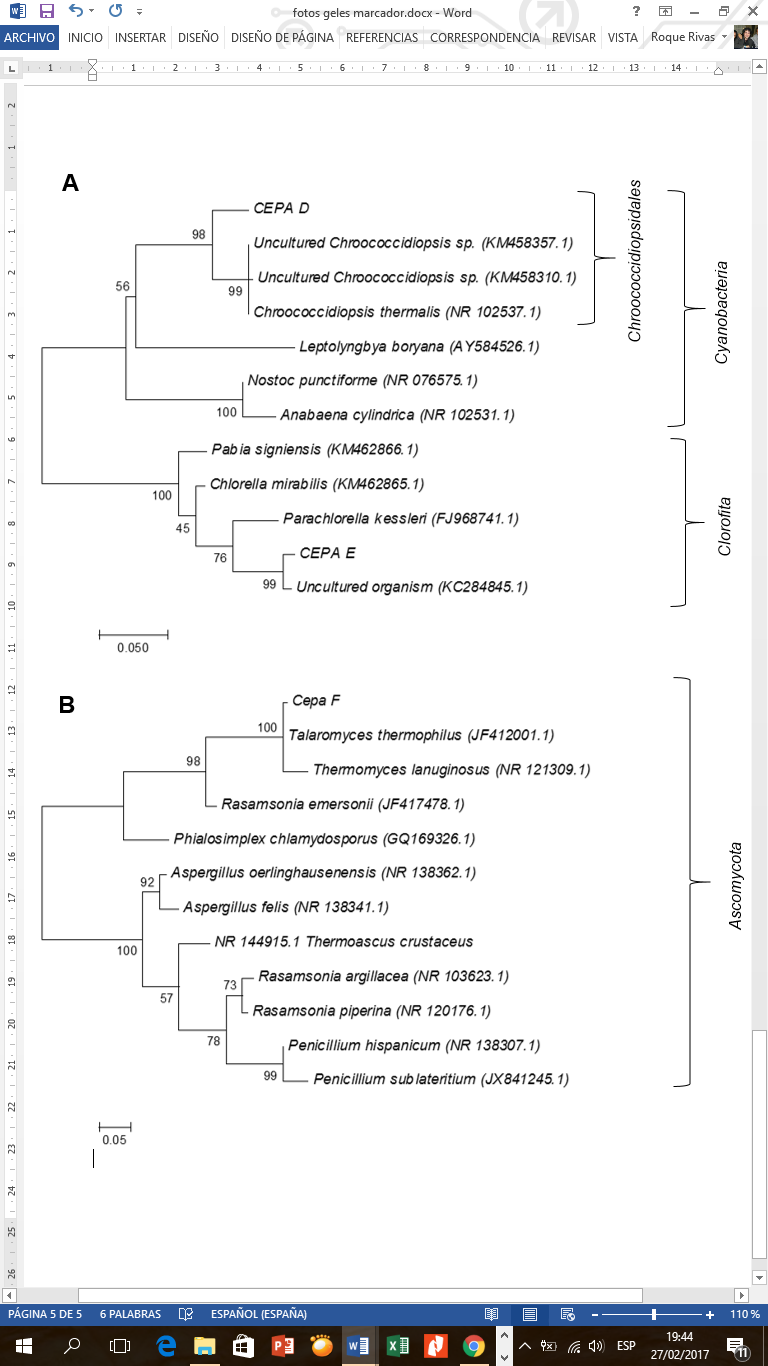 Polifiléticos
Falta de secuencias NCBI. ¿Nuevas especies?
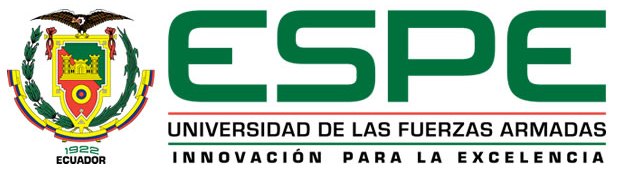 Resultados y discusión
Cepas identificadas en Aguas Hediondas presentes en otras fuentes geotermales del mundo
Narayan y colaboradores, Svusavu en Fiji: 60-73ºC pH=6,5-7,5.
Lee y col., lago Borax, Oregon, USA: 40-50ºC, pH= 5-7.
Derekova y col., Bulgaria: 60ºC.
B. licheniformes
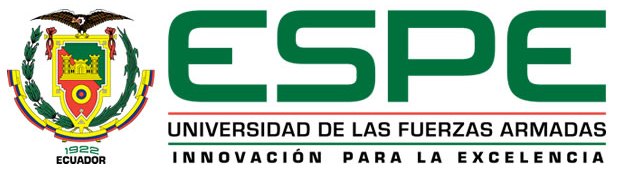 Resultados y discusión
Cepas identificadas en Aguas Hediondas presentes en otras fuentes geotermales del mundo
Deive y col., Chavasqueira, Galicia, España: 50ºC.
Khiyami y col., Arabia Saudita: 60-90ºC.
Yohandini y col., Tanjung Sakti, Indonesia: 80-91ºC, pH=7-8.
B. thermoamylovorans
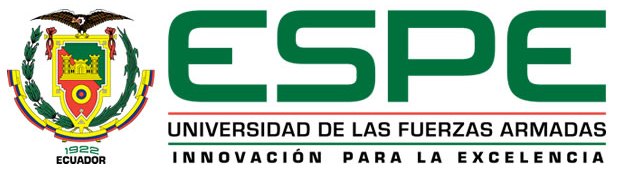 Resultados y discusión
Cepas identificadas en Aguas Hediondas presentes en otras fuentes geotermales del mundo
Pan y colaboradores, Parque Nacional Tengchong Rehai, China: 45-50ºC, pH=4-12.
T. thermophilus
Resultados y discusión
Cepas identificadas en Aguas Hediondas presentes en otras fuentes geotermales del mundo
Caiola y col., rocas desiertos calientes y fríos.
Geithler, Indonesia.
Hayashi y col., Tailandia: 50ºC, pH=8.
Chroococcidiopsis
Resultados y discusión
Cepas identificadas en Aguas Hediondas presentes en otras fuentes geotermales del mundo
Stoyneva y col., Bulgaria: 30-101ºC, pH=1-10.
Krienitz y col., África: 30-40ºC.
Clorofita
Resultados y discusión
Cepario
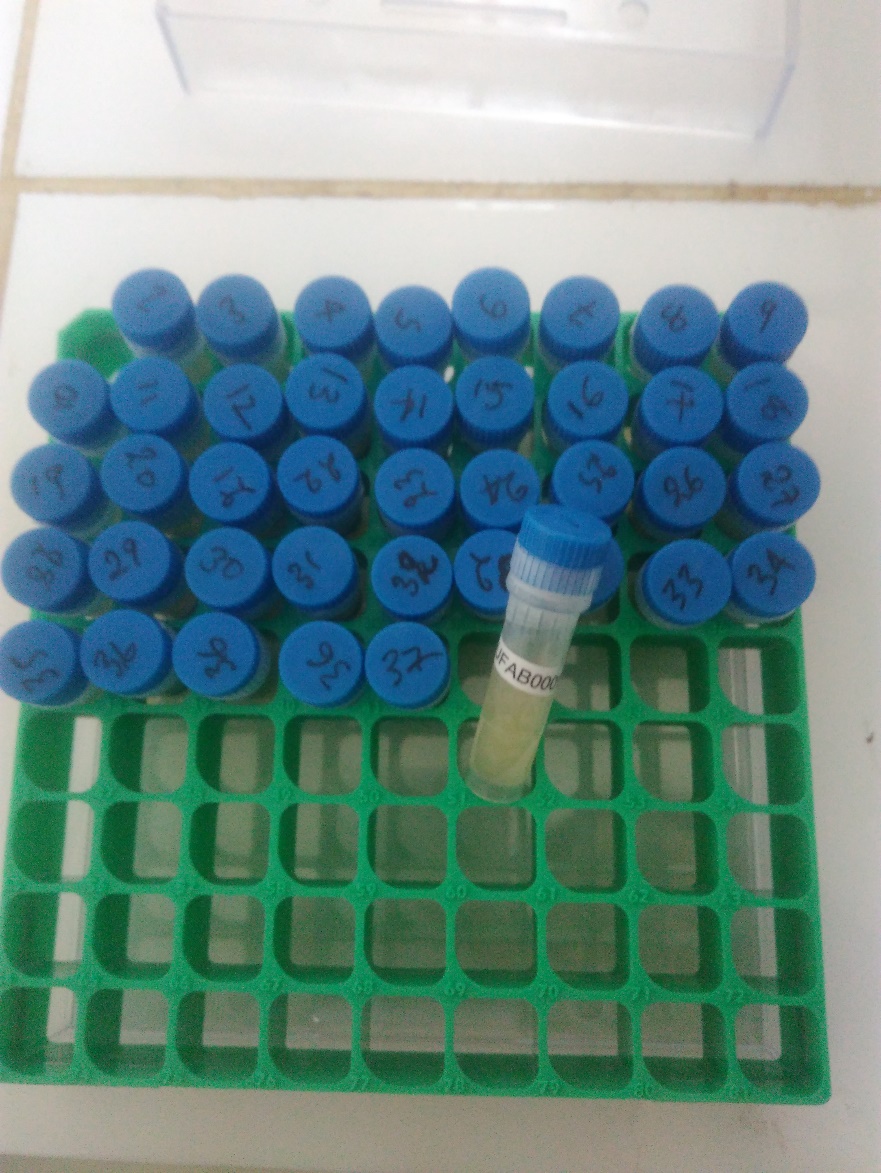 Se estableció un cepario con los microorganismos aislados: bacterias (37), microalgas (2) y hongos (1). Se mantienen en crio preservación a -80ºC en el Laboratorio de Microbiología Ambiental de la Universidad de las Fuerzas Armadas – ESPE.
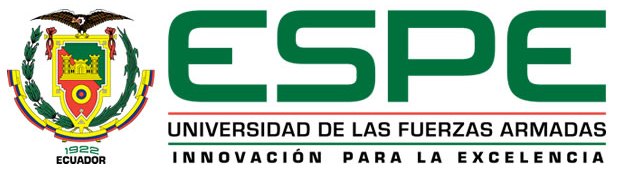 Conclusiones
Se aislaron e identificaron bacterias, microalgas y hongos termófilos presentes en la fuente geotermal Aguas Hediondas. Las bacterias son los microorganismos más abundantes con un total de 37 aislados, seguido por las microalgas (2) y finalmente los hongos (1).
Mediante técnicas de biología molecuar, se identificó hasta nivel de especie a dos cepas bacterianas y una fúngica: Bacillus licheniformis, Bacillus thermoamylovorans y Talaromyces thermophilus.
Se identificó a nivel de género una cepa bacteriana y una cepa de microalga procariota: Bacillus  y Chroococcidiopsis. 
Se identificó una cepa de microalga eucariota hasta nivel de filum: Clorofita.
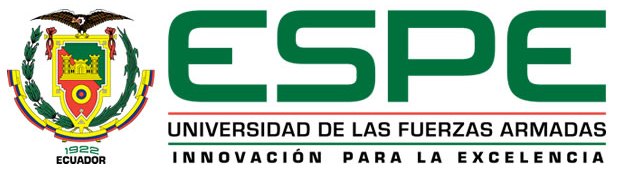 Conclusiones
Los microorganismos aislados de la fuente geotermal Aguas Hediondas han sido identificados en otras fuentes termales alrededor del mundo.
Entre las potenciales aplicaciones de las cepas aisladas destacan su uso en la astrobiología y la biorremediación, así como también la producción de enzimas termoestables, alimento animal,  factores de crecimiento de plantas, biosurfactantes, nanopartículas, biopolímeros y fármacos. 
La producción de fuentes de energía renovables (hidrógeno y biocombustibles) a partir de las cepas aisladas, puede contribuir a la reducción del uso de combustibles fósiles.
Se construyó un cepario con los microorganismos termófilos aislados para futuras investigaciones
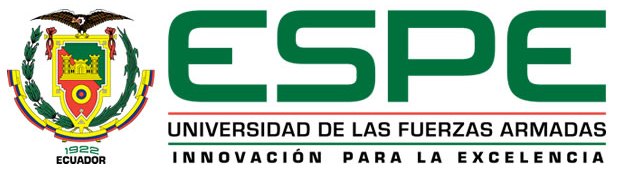 Recomendaciones
Para la elaboración de medios de cultivo en futuras investigaciones se recomienda utilizar el agua y los sedimentos de la fuente geotermal como componentes del medio de cultivo para suplir las demandas de minerales de los microorganismos y obtener un mayor número de cepas aisladas.
La fuente geotermal Aguas Hediondas presenta elevadas concentraciones de sulfatos (744,8ppm) por lo que se debe investigar la presencia de microorganismos sulfato reductores.
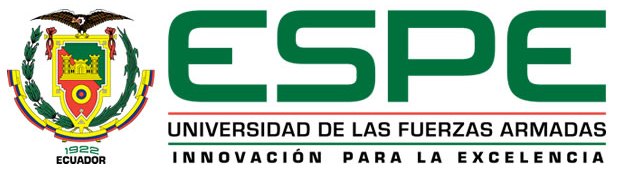 Recomendaciones
Es recomendable amplificar y secuenciar los genes ITS y 16S rRNA para la identificación a nivel de especie de las cepas: D=Chroococcidiopsis sp. y E=Clorofita y el gen 23S rRNA para la identificación a nivel de especie de la cepa B=Bacillus.
Se recomienda seguir con la investigación de aplicaciones biotecnológicas de las cepas aisladas de la fuente geotermal Aguas Hediondas. Estos microorganismos pueden contribuir al desarrollo de varias industrias, y por lo tanto, al cambio de la matriz productiva del país y se encuentran almacenados en el cepario del laboratorio de Microbiología Ambiental de la Universidad de las Fuerzas Armadas – ESPE.
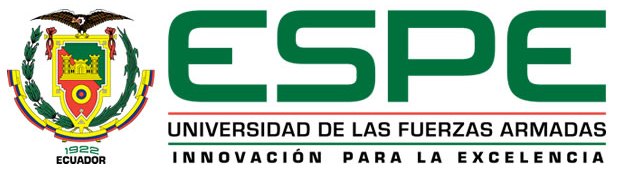 Agradecimientos
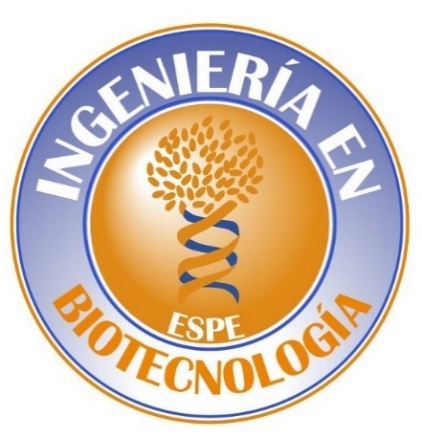 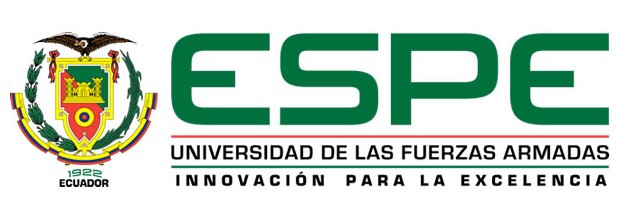 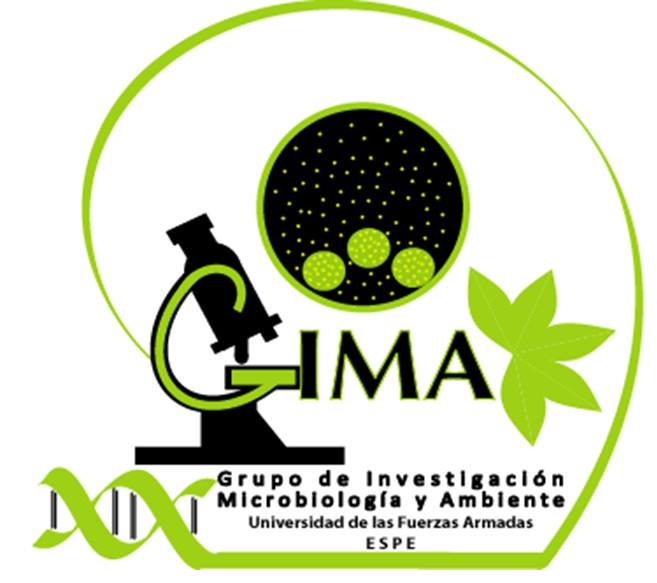 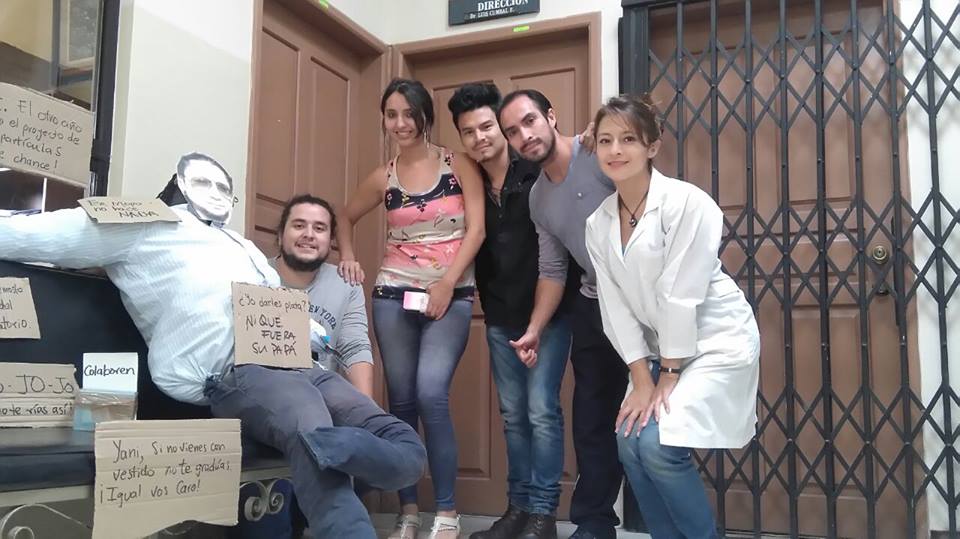 Andrés Izquierdo, Ph.D 
Alma Koch, MS.c
Ing. Renato Naranjo
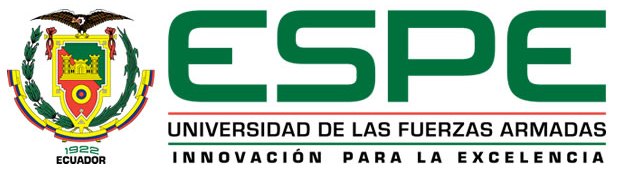